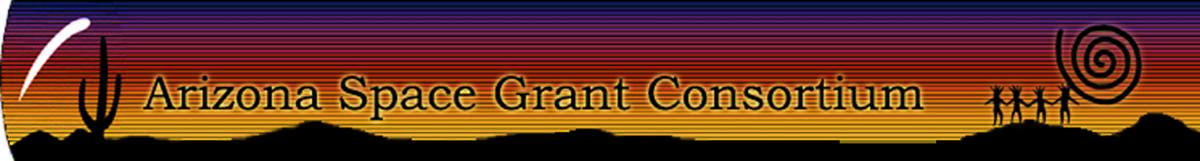 Optimized Vibration Mitigation in Design of Satellite Payload Support
Michael Kronenfeld and Samy Missoum, Ph.D.
NASA Space Grant Consortium
Statewide Symposium – Tempe, Arizona

April 22nd, 2017
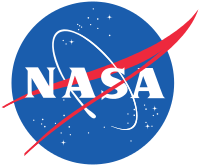 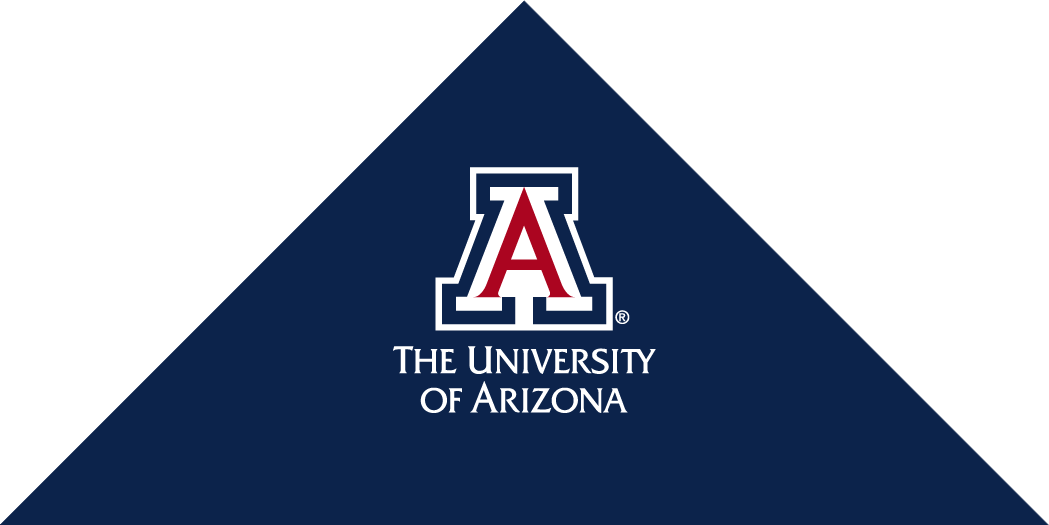 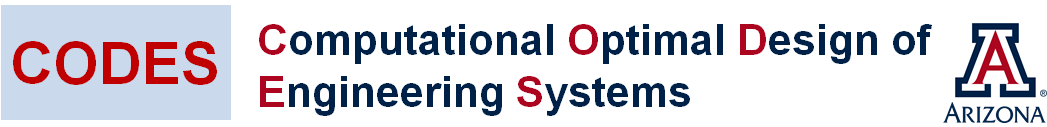 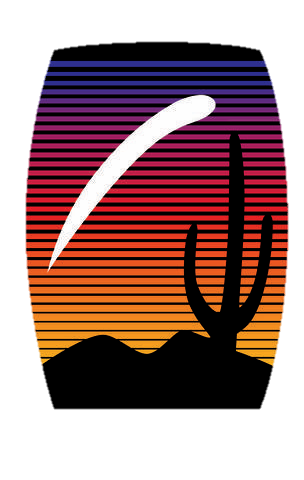 Motivation
Vibration testing developed during World War II
Mechanical and electrical system qualification
Pogo Oscillation (longitudinal ‘sloshing’)
Vibration in rockets from surge in engine pressure
Saturn V rocket, Apollo 6 and 13 missions affected
Soviet Union’s N1 rockettest flight failure
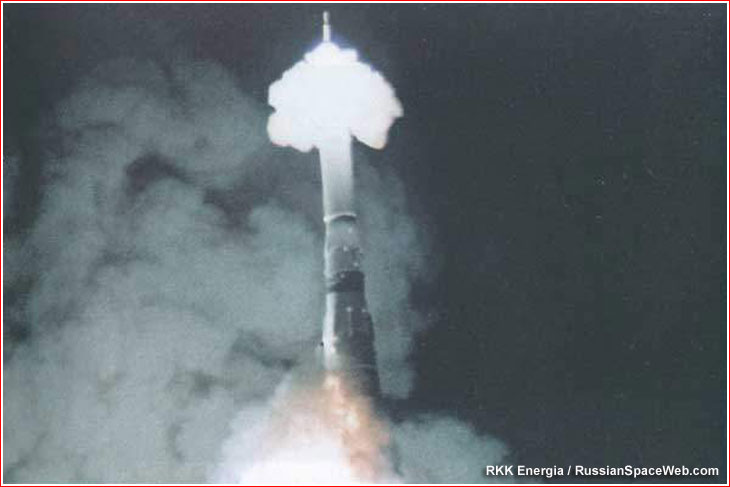 Motivation
Objectives
Methods
Results
Conclusion
http://www.russianspaceweb.com/images/rockets/n1/5l/sas_firing_1.jpg
2
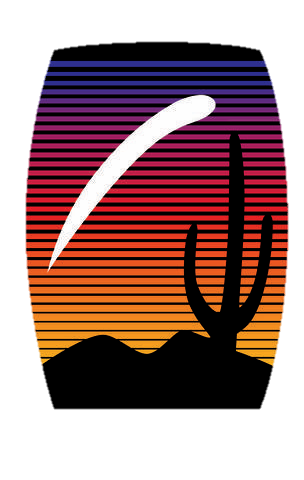 Motivation
Excess vibration can damage satellite payloads
Sensitive electronic components
Transportation and launch sequences
Random Vibration: Excitation within bandwidth
Qualification test and best simulation of realistic environments
Motivation
Objectives
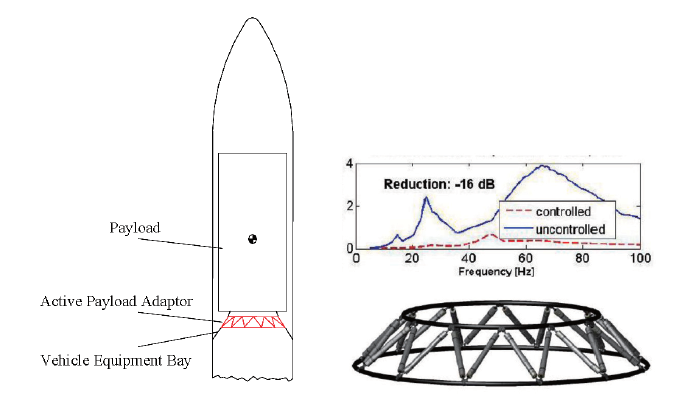 Methods
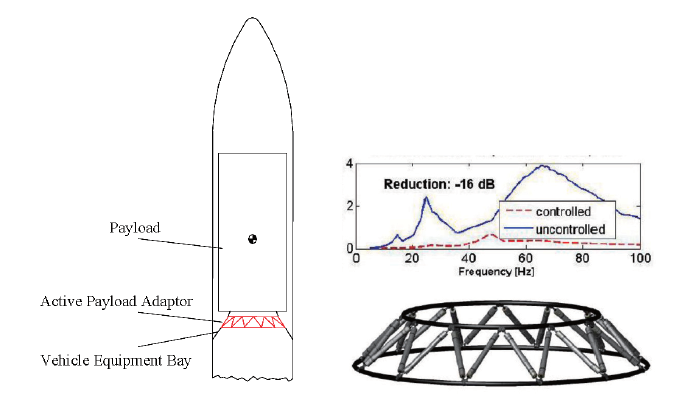 Results
Conclusion
2011 Active and Morphing Aerospace Structures [Baier, H]
3
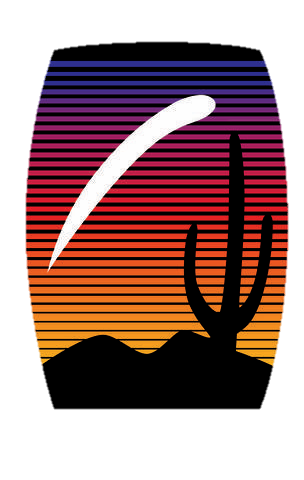 Objectives
Optimized design for payload support structure
Goals
Mitigate effects of external vibration
Minimize response PSD to random vibration
PSD: Power Spectral Density
Optimization of specific geometric parameters
Motivation
Objectives
Methods
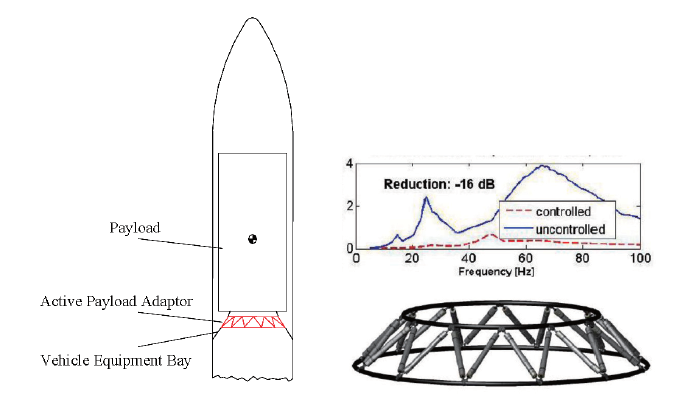 Results
Conclusion
4
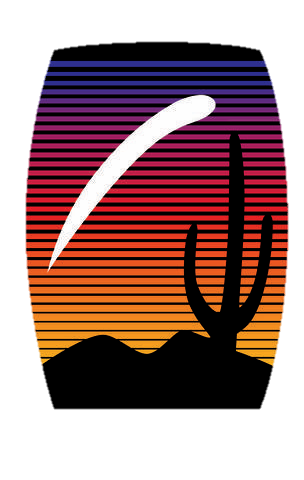 Methods
Parameterized finite element model (FEM)
Algorithm outputs optimized model geometry
Motivation
Payload Radius
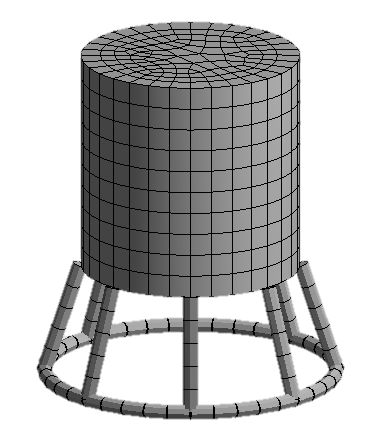 Objectives
Height
Cross-Sectional Area
Methods
Number of Struts
Offset
Results
Conclusion
Radius
Legend
Design Variables
5
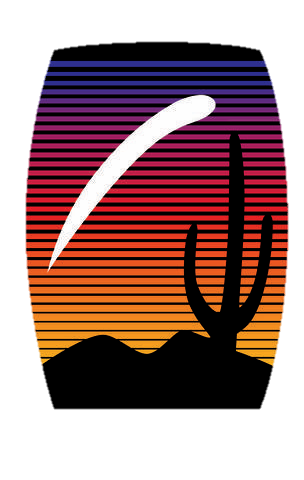 Sample Excitation
NASA and US Military Standards
Random vibration testing for transport and launch
Time spectrum (probability) to frequency spectrum
Amplitudes are random with Gaussian distribution
Motivation
Objectives
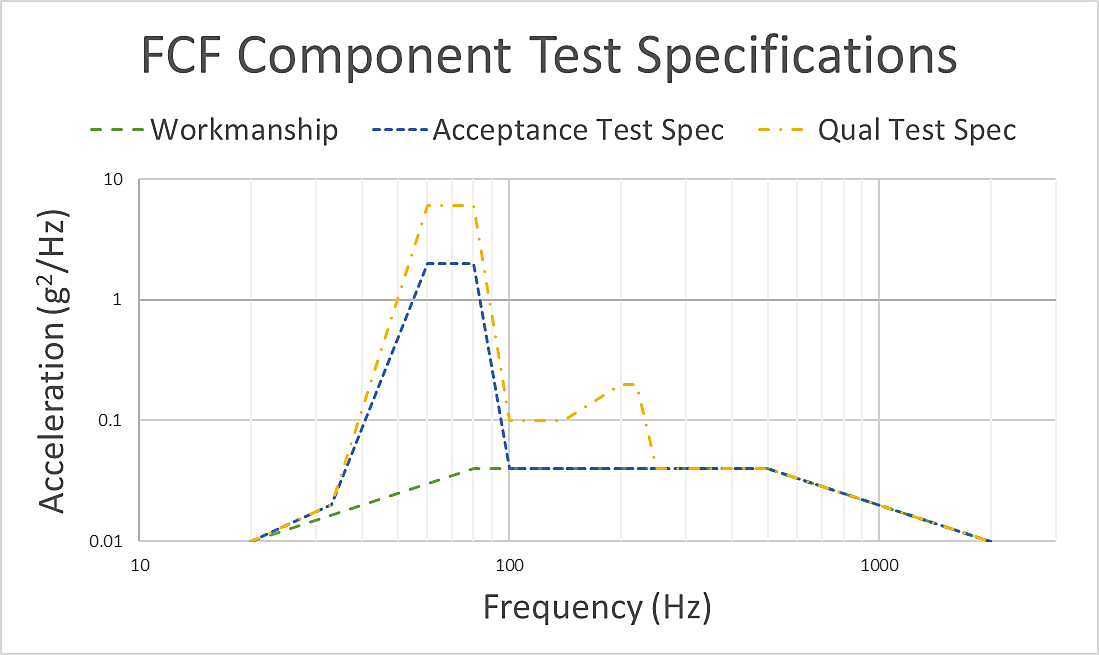 Methods
Results
Conclusion
6
[Speaker Notes: Flight Critical Forward]
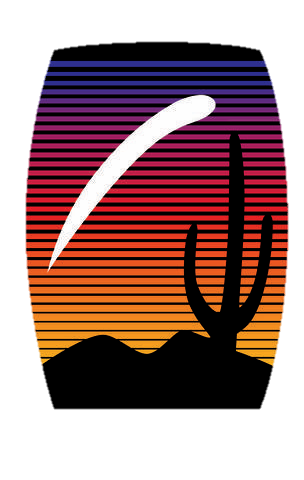 PSD Optimization
Optimization problem
Minimize response PSD with parameterized values
Support radius and offset distance from payload
Cross-sectional area and number of struts
Motivation
Objectives
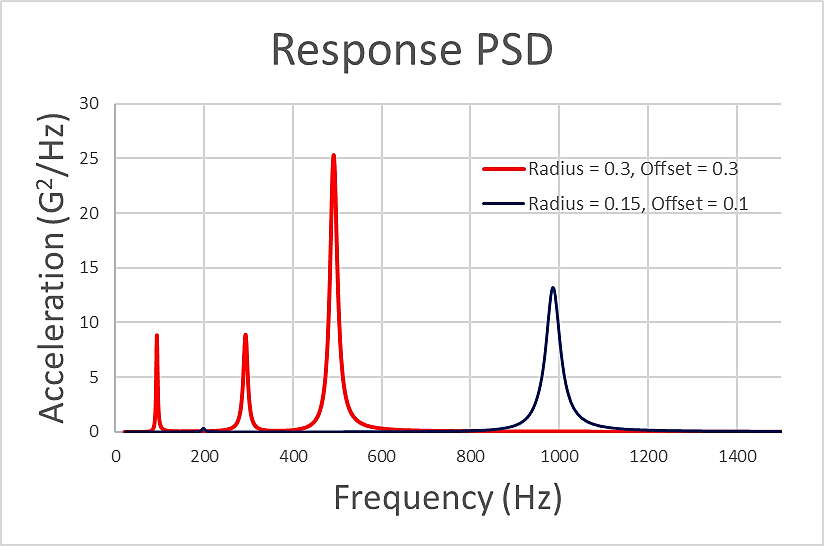 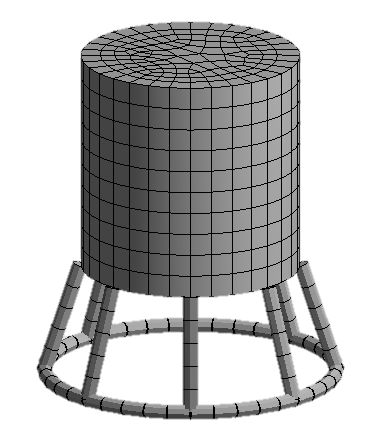 Methods
Results
Conclusion
7
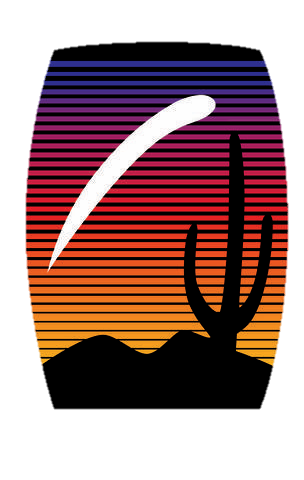 Conclusions
Design algorithm functional
Next step is the full automation of optimization
Literature inputs demonstrate engineering tests
Further research and development for model
Tuned mass-damping system (TMD) for struts
Nonlinear energy sinks (NESs)
Fatigue damage for time exposure of 3σ vibration 
Enhancement and applications
Topology optimization of satellite support
3D printed design and vibration / shock testing
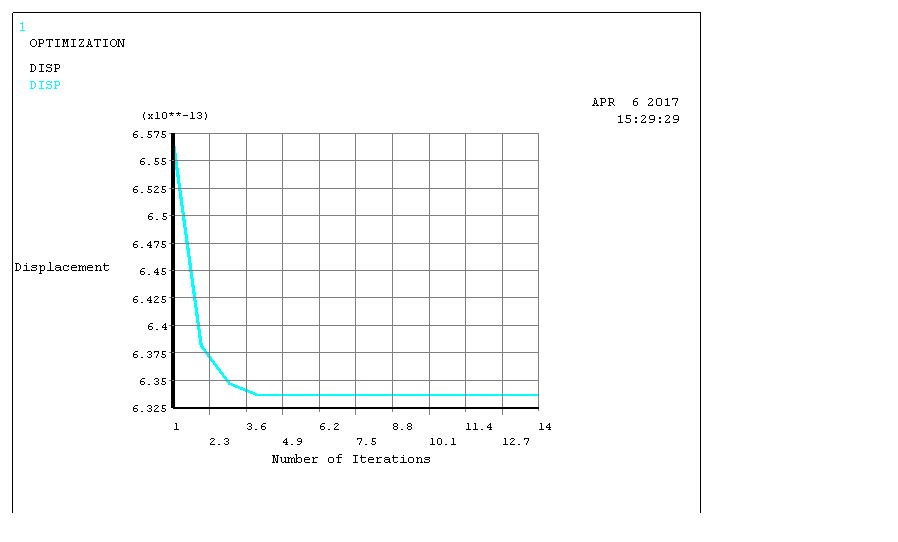 Motivation
Objectives
Methods
Results
Conclusion
8
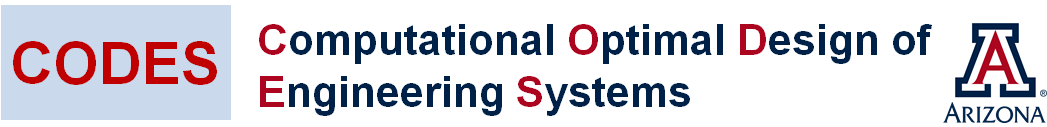 Thank You
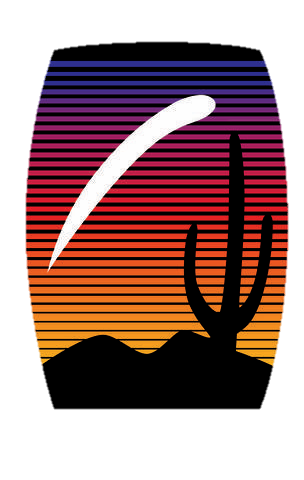 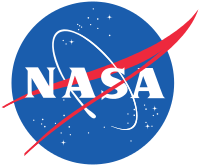 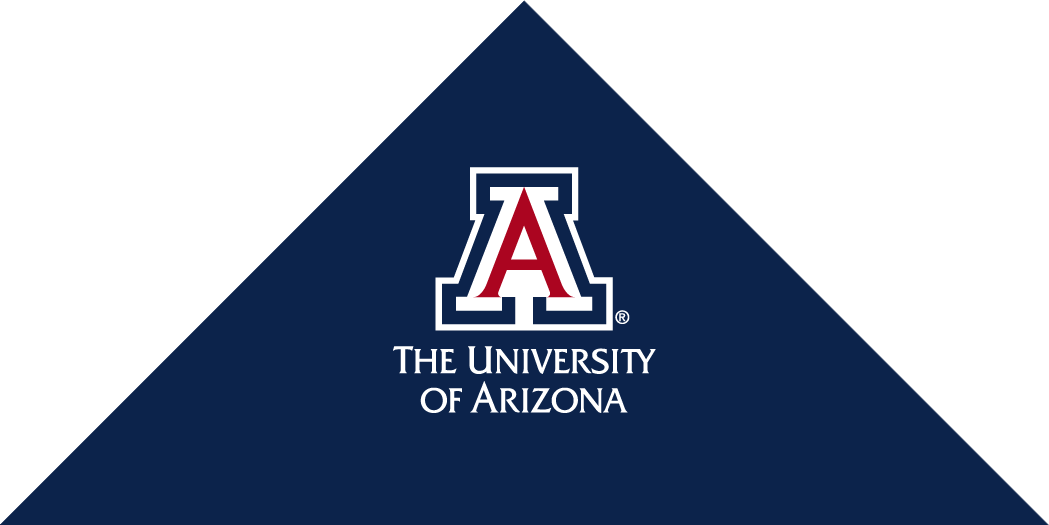